The Important Role of Higher Education in Teacher Education.
Second TEAN Conference, 20th May 2011, Manchester
Developing a Research Informed Pedagogy for ITE
Simon Hoult and Paul Skinner
Canterbury Christ Church University
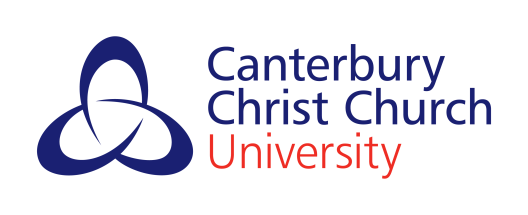 Aims1. To explore the concept and suitability of higher education research informed teaching to inform ITE2. To explore ways that learning in a ‘research mode’ may help ‘enact a pedagogy of ITE’3. To argue that university-led ITE partnerships are crucial in developing a critical and reflective approach to research informed pedagogy and ITE as a whole
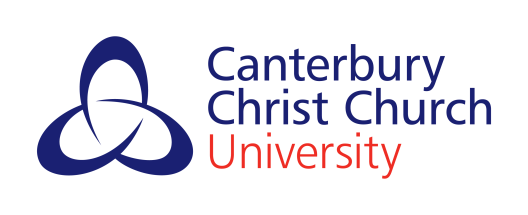 [Speaker Notes: Go through history-
Running up to revalidation and a desire to underpin our thinking with theory
Timing after the development of RIT from the  TQEF from HEFCE which we chose to focus on the research/teaching nexus
More recently White Paper developments and need to argue for university-led partnerships]
Enacting  a pedagogy of teacher education
Making the tacit explicit...
in teaching teaching there is a pressing need...to be able to bring to the surface reactions, responses, decisions and moves that influence their teaching (p2)
We need to recognise how we respond to the problematic nature  of teaching
	(Loughrin 2007)
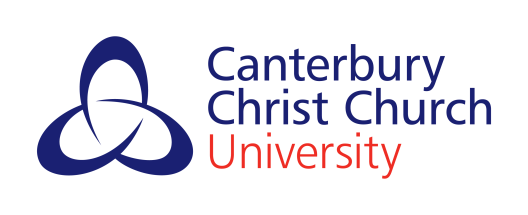 [Speaker Notes: 1.  A great deal to be said for the intuitive practitioner- Atkinson et al text on this) but our work requires the tacit to become explicit
2. To be able to articulate and expose in other ways the reasons behind pedagogic decisions- not  tie or limit thinking but to:
3. ...problematise theory and practice, and their inter-relationship and to think how we respond to this through our pedagogy and wider organisation of our PGCE. Our suggested way to do this is through strengthening the research-teaching nexus]
Teaching-Research Nexus
Teaching can be:
Research-led
Research-oriented
Research-based
Research-informed
(Griffiths 2004)
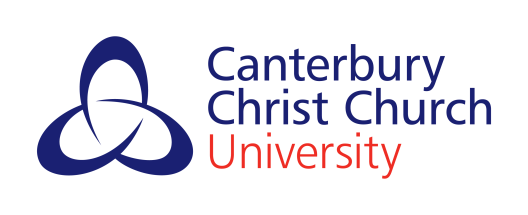 [Speaker Notes: Research-led ie curriculum is structured around subject content which is selected based on the teaching staff’s specialisms
Research oriented- ie curriculum places as much on the process by which knowledge is produced as on knowing the content knowledge
Research-based- ie the curriculum is designed aruond enquiry-based activities
Research-informed- ie draws consciously on systematic enquiry into the teaching and learning process itself]
Curriculum Design and the Research-Teaching Nexus (after Healey 2005)
[Speaker Notes: Healey- Mick Healey took this and added ‘research-tutored’
Many teaching and learning activities may involve a mixture of the 4 approaches and a balance is sought over the 4 approaches over the longer period.
These activities have been adapted to be more ITE specific
Tutor input is predominantly developmental /exploratory  but operates across the 4 quadrants
Reflection is key but... Beyond the technical rational
Assessment utilises a range of styles]
Learning in a research mode
Society that is uncertainty, uncontrollability and unpredictability (Brew, 2006)
	Learning in a world of ‘supercomplexity’ (Barnett 2000)
Learning is tentative
Needs space and time
Problematising
Reflection/reflexiveness is key
Attending to emotions
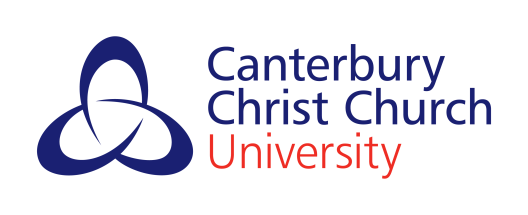 [Speaker Notes: Learning in a research mode comes from Angela Brew talks about society that is uncertain, uncotrollable and unpredictable. Perhaps this is dependent on the scale we look at society....but who really forecast the economic slump, the economic rise of India and China after their political/economic strategy changes or indeed that we would have a Lib/con coalition and that HE would be challenged so strongly  and more specifically need to defend HE-led ITE
Ron Barnett talks about supercomplexity in his text realizing the university (2000)
1. Education and the classroom is such an arena
Learning is not fixed and needs to be tentative. We are not looking to bring essentialist world views into the classroom which can be a challenge for some student teachers. 
2. In order to think about learning in such a way space and time is needed- this has implications for the way WE teach as well as professional practices are organised. 
3. We need to co-enquire into theory and practice and problematise this
4. And in doing so recognise the anxiety in learning and the need to attend to emotions in this Boud, Cohen and Walker 1993]
Articulating our principles of practice
Thinking like a teacher involves learning to see teaching from the view point of the learner
Prospective teachers need opportunities to see into the thinking like a teacher of experienced others
Prospective teachers need to try out thinking like a teacher in order to develop their  thinking as a teacher
Prospective teachers need scaffolding
Developing responsive relationships is at the heart of learning to think like a teacher and at the heart of supporting our students
	Crowe and Berry  (2007)
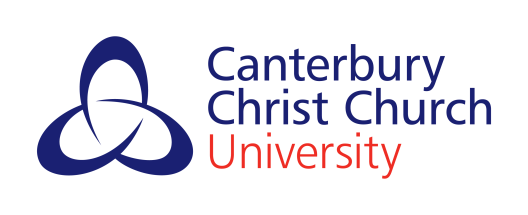 [Speaker Notes: This can be seen as a key dimension of learning to teach....if we see this in Meyer and Land’s ideas it is a threshold concept after which we see teaching and learning in a very different light. During this process we are in a liminal space and need to recognise this in our programme, mentoring and tutorial support
Insight into the professional lens of a teacher- not always easy and not to be assumed by us
Experiential learning is fundamental to ITE
The above needs suitable support and guidance which is scaffolded
The way we mentor and tutor is key to developing this]
Research means so many different things...
By Discipline
By Paradigm
By individual
Education research does not have to remain within the dominant expectations of social science research :

Using  fiction alongside/instead of ‘real’ data
Creative writing
‘Performing research’ -  e.g. Art/DT practitioner research and Drama...
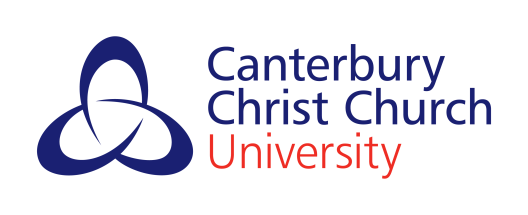 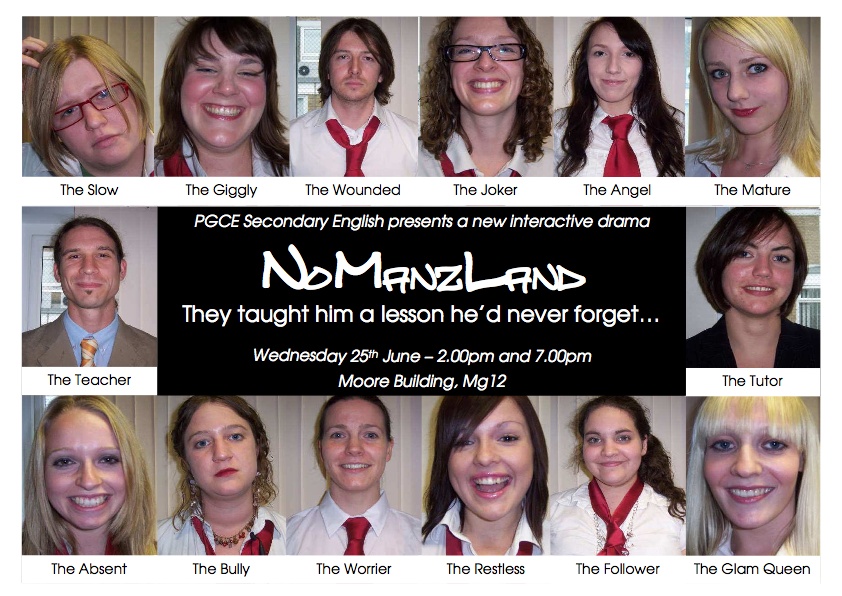 Drama as Pedagogic Tool
The Classroom as Social Construct: Control and Management Strategies

Brook’s The Empty Space as Safe Space

Jung to Propp and Archetypal Roles

Forum Theatre/ Audience as ‘Lesson Observer’

‘Teaching Stars’ and Film / Education

The Classroom as Stage: From Comfort Zone to the Liminal Zone of Transformation
Adults as Children
Play as Piaget’s Playfulness
Vygotsky’s ZPD as ‘The place where the child and the adult meet’ (Veraksa)
‘The magnifying glass of the adult body’ (Potter)
Moral Panic: Teenager as ‘Terrorist’
The Imperatives of Empathy
‘The Psychology of Return’
Lessons Learnt: The Tutor
‘The baggage we all bring to class, this
No Man’s Land. If life’s a battlefield,
 the shrapnel our living embeds in 
each and every one of us...’

(Scene One, Introductions)
Research-Informed Teaching Project
The use of drama to (re)create teaching and learning as Loughran’s site for enquiry
The energy of a research paradigm that challenges the technical-rational / social-scientific model through ‘informed fictions’
The immediacy of theatre as an arena for Osborne’s ‘Lessons in feeling...’
Role-play as a trusted methodology for (re)exploring, (re)creating; (re)presenting and (re) solving classroom chaos 
An exercise in empathy and conflict-resolution through Forum Theatre and Boal’s spect-actors 
‘Constructed chaos’ and improvisation as the cauldron for an exploration of our classroom persona as teacher (professional identity)
The ‘art of anarchy’ as the site for an exploration of our remembered childhood persona as pupil (personal identity)
Lessons Learnt: The Audience
‘...it has to be the most powerful piece of learning I’ve been part of within the PGCE.’ (Director of 11-19 ITE)

‘Pure genius. I’ve been thinking about it non-stop and I wanted to thank you. The script and the delivery were absolutely spot on.’ (English teacher)

‘Fantastic stuff...excellent script and high energy performance...it was so like being in a classroom and yet great as drama also...No text book, however well written, can equal the immediacy of the experience, both for the actor and the audience...’ (PGCE Tutor)

‘...thrilling. It worked very well as drama, but also as a very significant contribution to teacher education, both for actors and audience, for staff as well as students...’ (Professor of Inclusive and International Education)
NoManzland: Loughran’s Legacy (2007)
The problematic nature of teaching: ‘Chaos Theory’ and ‘the uncertainty of practice’

The tacit made explicit: ‘..teaching is much more than well-rehearsed scripts and routines’...Improvisation and Hot-Seating

Teaching as Relationship: ‘Shared Learning’; the ‘Learner’s Perspective’;  ‘Vulnerability’; and the ‘Primacy of Relationship’ (Bullock 2007)

 The ‘Tyranny of Talk’ cf the ‘Energy of Action’; the ‘Respite of Reflection’; and our ‘Inner Selves’ (Korthagen and Verkuyl 2007)
NoManzland: Loughran’s Legacy (2007)
The student teacher can be armed against socialization into established patterns of school practice. The student teacher must first gain some idea of who he or she is, of what he or she wants, and, above all, the ways in which one can take responsibility for one’s own learning’ (Korthagen, 1988, p39)

Jung’s individuation: ‘The process by which human beings become aware of their own personal qualities, learn to handle those qualities in their contact with the outside world, and ultimately become an individual distinguishable from other human beings.’ (Korthagen and Verkuyl, 2007)

Individuation, Archetypal Roles and Teaching and Learning as The Hero’s Journey (Campbell
The value the research teaching nexus can be expressed in three perspectives:
Experientially
Conceptually
Operationally    (Zetter 2002)
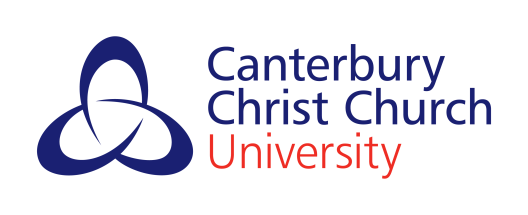 [Speaker Notes: Experience is cumulative- not just more of the same Different experiences develop more resilient and adaptable practitioners. Varied placements and focus for learning alters the experience. We aim to develop core and optional courses built around  tutor interests/research (e.g. Drama, international education, artist practitioners)
The nature of what it is to be a teacher is seen linked to research. The Teacher-Researcher, long history from Stenhouse etc but needs reinforcing now- although post Essentialist Secondary Strategy we face a government that  demands Systematic Synthetic Phonics on a profession.  The teacher researcher provides a platform for a professional and critical voice. It demands a professional learning and we strongly argue higher education led partnerships
Students reflect on practice and undertake  more formal and informal \research but in a wider range of settings and approaches]
Thanks for listening. Please feel free to contact us about any aspects of our presentation:
simon.hoult@canterbury.ac.ukpaul.skinner@canterbury.ac.uk